ИКТ в работе учителя-предметника
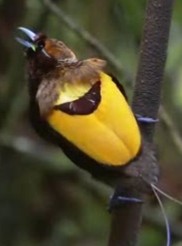 Использование ЭОР, компьютерных и сетевых  технологий на уроках. Опыт работы учителя биологии
Сидоренко Ирина Александровна,
учитель биологии,
24 марта 2014
ГБОУ СОШ № 72 Калининского района Санкт-Петербурга
Федеральный Государственный Образовательный Стандарт
В разделе “II. Требования к результатам освоения основной образовательной программы основного общего образования” в пункте  10. » Метапредметные результаты освоения основной образовательной программы основного общего образования должны отражать ….» предусматривается
……….
8) использование различных способов поиска (в справочных источниках и открытом учебном информационном пространстве сети Интернет), сбора, обработки, анализа, организации, передачи и интерпретации информации в соответствии с коммуникативными и познавательными задачами и технологиями учебного предмета; в том числе умение вводить текст с помощью клавиатуры, фиксировать (записывать) в цифровой форме измеряемые величины и анализировать изображения, звуки, готовить свое выступление и выступать с аудио-, видео- и графическим сопровождением; соблюдать нормы информационной избирательности, этики и этикета; 
…..

http://fgos.isiorao.ru/upload/FGOS/FGOS_OOO.pdf
Федеральный Государственный Образовательный Стандарт
В разделе “III. Требования к структуре основной образовательной программы основного общего образования”:
“Основная образовательная программа основного общего образования должна содержать три раздела: целевой, содержательный и организационный.

Программа развития универсальных учебных действий  (программа формирования общеучебных умений и навыков) на ступени основного общего образования должна быть направлена на формирование и развитие компетенции обучающихся в области использования информационно-коммуникационных технологий на уровне общего пользования, включая владение информационно-коммуникационными технологиями, поиском, построением и передачей информации, презентацией выполненных работ, основами информационной безопасности, умением безопасного использования средств информационно-коммуникационных технологий и сети Интернет.”

http://fgos.isiorao.ru/upload/FGOS/FGOS_OOO.pdf
Преимущества ИКТ
позволяет экономить время на уроке, 
   активизировать познавательную деятельность, 
   дает возможность формировать коммуникативную и информационную компетенции у обучающихся, так как ученики становятся активными участниками урока.
Примеры использования ИКТ на уроках биологии
Этап проведения урока – 
изучение  нового материала
Приемы: 

 Подбор анимированных объектов по теме урока - видеофрагменты, фото, схемы, проблемные ситуации, динамические изображения, графики и т.д. 
 Создание мультимедийных презентаций.
Видеофрагмент – проблемный вопрос
Знакомство с неизвестным
В озерах, речках, прудах с чистой, прозрачной водой встречается маленькое 
(всего 5 – 7 мм) полупрозрачное животное – 
полип гидра
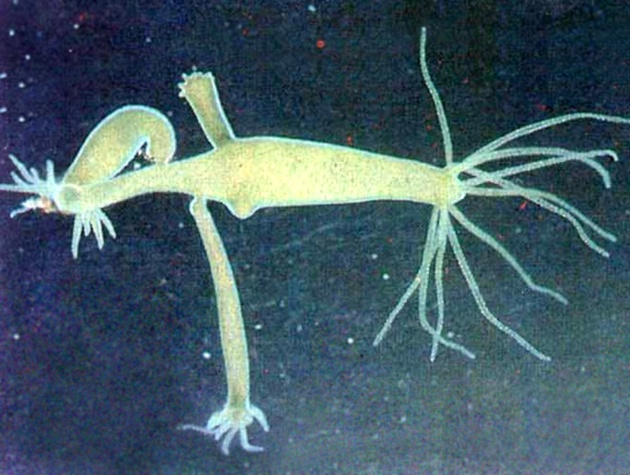 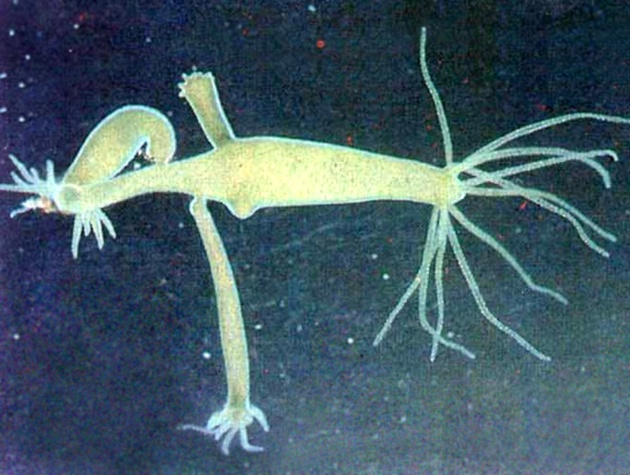 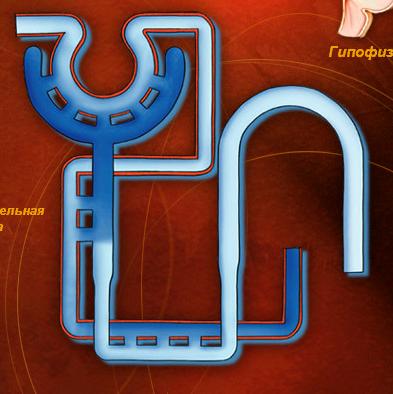 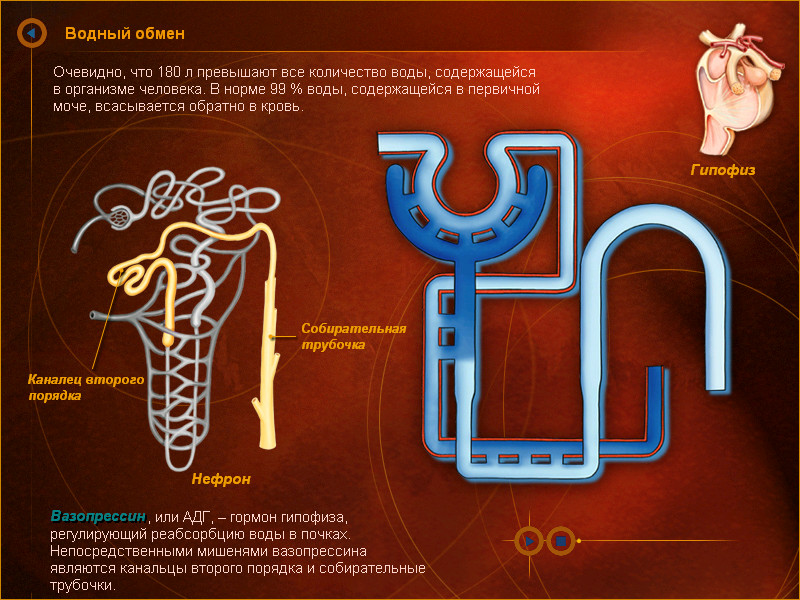 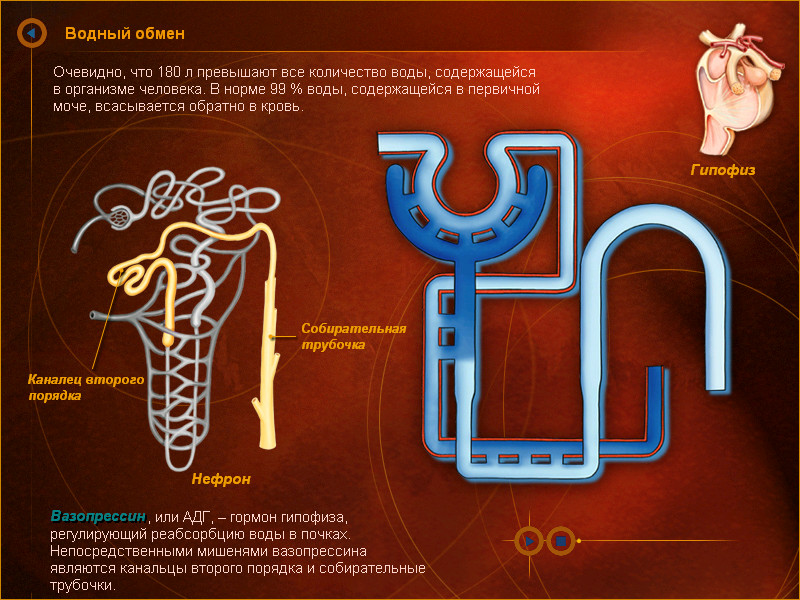 Работа нефрона
Б
Гл
С
в
в
[Speaker Notes: Рассмотрим схему строения нефрона еще раз. Показываю капсулу, обращаю внимание ,что она двухслойная и переходит в извитой каналец, а он – в собирательную трубочку. Прошу обратить внимание на кровеносный сосуд. 
Беседа. В тетрадь пишем: Работа нефрона. 
В связи с тем что  приносящий кровеносный сосуд шире, чем выносящий, давление крови в капиллярном клубочке повышается до 70 мм рт. ст., а давление в полости капсулы низкое (около 30 мм рт. ст.). За счет разности давления происходит фильтрация веществ, находящихся в крови, в полость капсулы почечного тельца. В тетрадь пишем: Кровь в капсуле находится под давлением. Плазма крови фильтруется через капсулу. 
Через почечные клубочки фильтруется до 1500 л крови в сутки. 
Задания учащимся:
1. В крови, принесенной в нефрон содержатся как полезные, так и вредные вещества. Вспомните начало урока, схему «Обмен веществ» и дайте ответ на вопрос: какие из веществ, представленных на схеме, вы считаете полезными? (белки, глюкоза, вода). А вредными? (избыток воды, соли и мочевина). 
2. * Проследите движение белковой молекулы. Фильтруется ли она через капсулу нефрона? (нет, белковые молекулы слишком крупные, кроме того они – ценные для организма вещества). В тетрадь пишем: Белки не фильтруются через капсулу.
3. *Проследите за движением глюкозы. 
- Фильтруется ли она через капсулу нефрона? В какую часть нефрона она попадает? (Да, фильтруется и попадает в извитой каналец). В тетрадь пишем: плазма крови без белков попадает в извитой каналец – это первичная моча. 

У человека образуется 150л первичной мочи в сутки. 
- Попадает ли глюкоза в собирательную трубочку? (Нет).  
- Что происходит с глюкозой в нижней части канальца? (Молекулы глюкозы всасываются обратно в кровь). В тетрадь пишем: Из первичной мочи глюкоза, аминокислоты, витамины и др. ценные вещества всасываются обратно в кровь. 
За 1 мин. В канальце образуется 125 г фильтрата, из них 124 г. Всасывается обратно.
4.*Опишите процесс движения солей и мочевины из капиллярного клубочка до собирательной трубочки 
(Соли и мочевина, просачиваются в капсулу нефрона, потом движутся по извитому канальцу. Из канальца – в собирательную трубочку). 
5. *Проследите по схеме и объясните, что происходит с водой? (Вода просачивается через мембраны капсулы, попадает в извитой каналец, а потом часть воды  всасывается обратно в кровь, а другая часть движется по извитому канальцу в собирательную трубочку). 
6. Сделайте общий вывод о работе нефрона (Ценные вещества возвращаются в кровь, а ненужные или лишние отфильтровываются из крови, собираются в собирательной трубочке и выводятся) В тетрадь пишем: Мочевина, мочевая кислота, избыток солей обратно не всасываются, поэтому они накапливаются во вторичной моче.
В результате обратного всасывания у взрослого человека в мочевых канальцах образуется до 1,5— 2,5 л вторичной (конечной) мочи в сутки; у детей количество мочи меньше.]
Сравнительные схемы
ДНК
Дезокси-рибоза
Аденин, тимин, гуанин, цитозин
(АТГЦ)
РНК
Рибоза
Аденин,урацил, гуанин, цитозин
(АУГЦ)
Примеры использования ИКТ на уроках биологии
Этап проведения урока – 
Контроль усвоения пройденного материала
Приемы: 
Подготовка разноуровневых тестов, проверочных, контрольных работ, включающих рисунки, схемы, фото- и видеозадания
Тест по теме: Черви
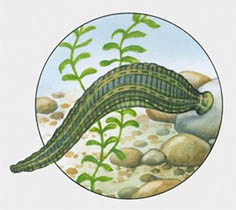 Задание: обозначить рисунок(Тема «Фотосинтез.  Дыхание растений»)
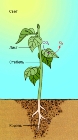 5
4
1
2
3
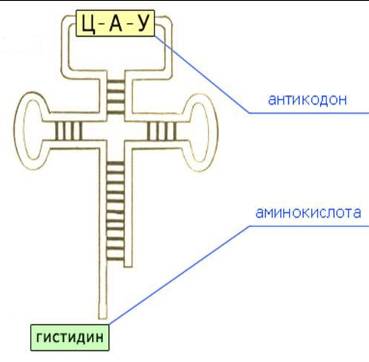 Задание: Укажите наименование объекта и его функции.(Тема: Нуклеиновые кислоты)
Примеры использования ИКТ на уроках биологии
Этап проведения урока – 
Закрепление материала, рефлексия
Приемы :
Составление мультимедийных заданий с использованием медиатеки, электронные домашние задания
Выявите особенности насекомых, позволившие им стать процветающей группой животных.
Крылья, разнообразные конечности
Наличие развитых органов чувств
Сравните плоды
(сходства и отличия):
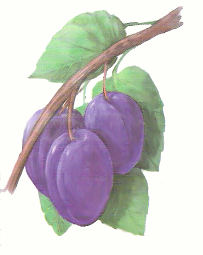 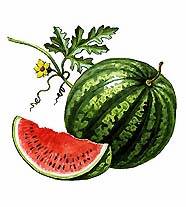 1.                            2.
Найди лишнее и объясни
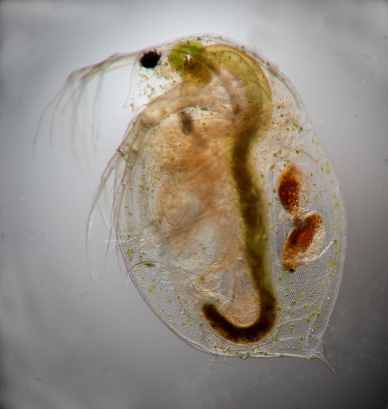 Речной рак
Дафния
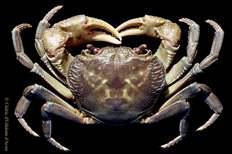 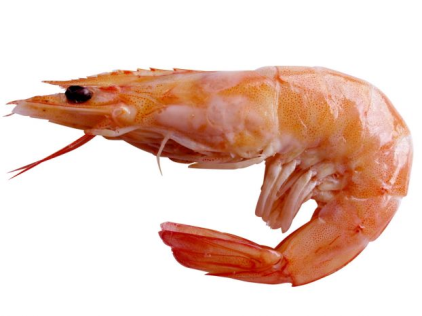 Креветка
Краб
Словесные пропорции
Образец:
Орган :   система органов     =      ?    : ткань
Ответы для выбора: организм, особь, клетка, органоид
Решите предложенные пропорции, используя 
слова-подсказки:  трубочки, моча, выделение, почки, кожа. 
(Не попадитесь в ловушку, здесь есть лишние слова)

мочевой пузырь : мочевыводящий орган = 
                            ? : мочеобразующий орган
легкие : углекислый газ  =   почки  :   ?
мочевой пузырь : мускульный мешок  =  мочеточники :  ?
почки
Примеры использования ИКТ на уроках биологии
Внеклассная работа
Приемы: защита исследовательских проектов, включающих сводные таблицы, графики, фотоотчет, выводы.
Личный опыт
1 ступень использование преимущественно имеющихся в сети материалов, которые удобно заменяли картонные таблицы и длительные по времени записи на доске.
2 ступень подготовка мультимедийных презентации с использованием имеющихся материалов, которые на сегодняшний день уже составляют собственную медиатеку по соответствующим темам и разделам.
3 ступень  использование медиатеки в создании базы контроля и закрепления знаний, рефлексии.
Личный опыт
Планы на ближайшее будущее
применение различных  сетевых ресурсов: 

уроки биологии on-line;
использование готовых обучающих программ;
индивидуализация в применении ИКТ;
работа в компьютерном классе.
Уроки биологии on-line
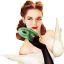 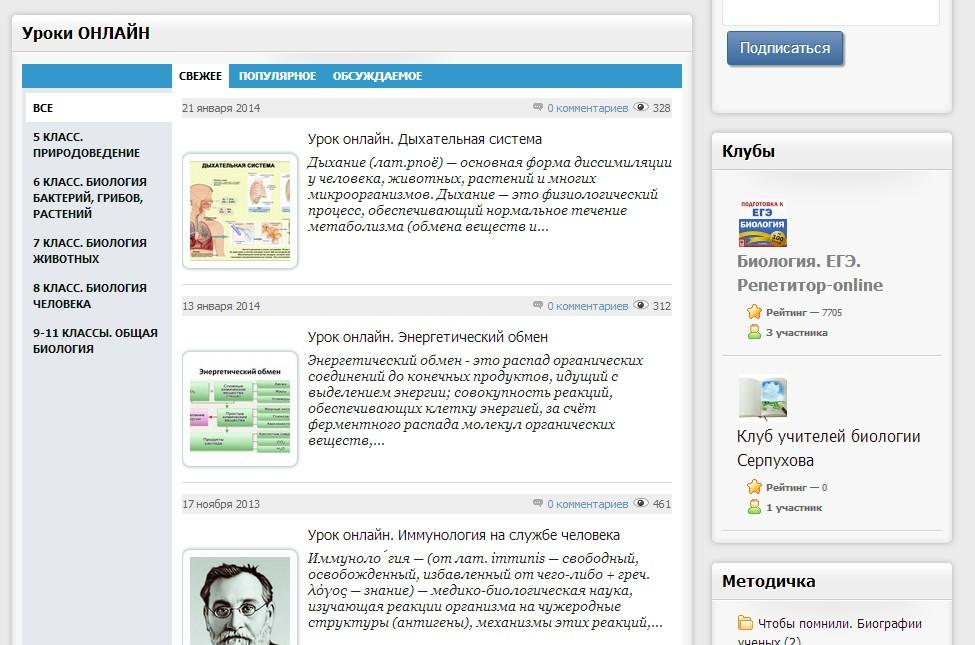 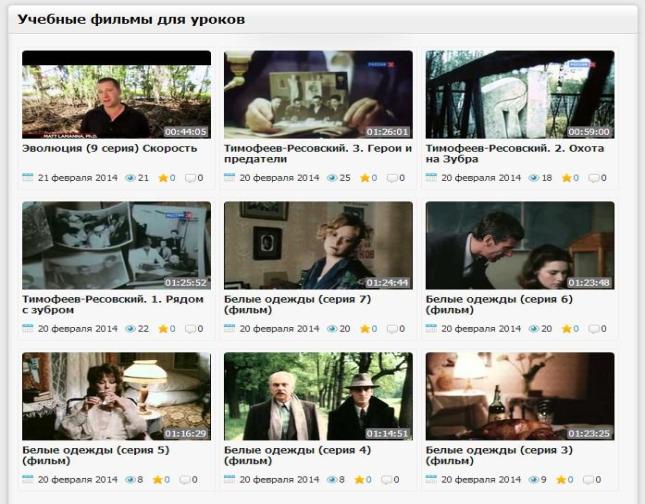 Использование готовых обучающих программ
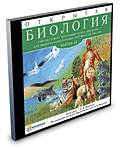 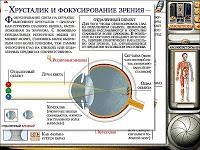 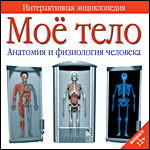 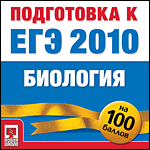 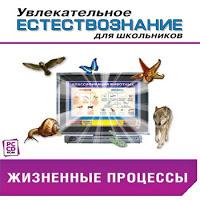 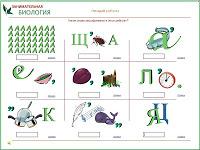 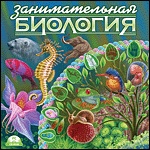 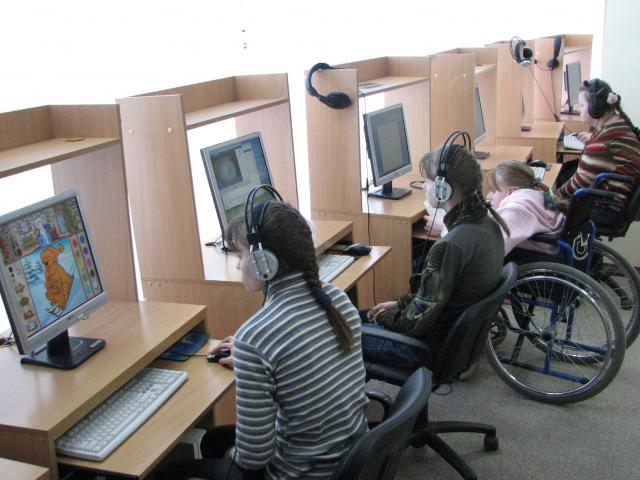 Литература и источники:
ФГОС. II. Требования к результатам освоения основной образовательной программы основного общего образования - http://fgos.isiorao.ru/upload/FGOS/FGOS_OOO.pdf
ФГОС. “III. Требования к структуре основной образовательной программы основного общего образования” - http://fgos.isiorao.ru/upload/FGOS/FGOS_OOO.pdf
Широкова Т. Я. Из опыта работы «Использование компьютерных технологии на уроках биологии» // Портал "КурганВики" - http://wikikurgan.orbitel.ru/index.php........
Косторных Ю. А. Внедрение инновационных технологий и применение ИКТ на уроках биологии [Текст] / Ю. А. Косторных // Актуальные вопросы современной педагогики: материалы III междунар. науч. конф. (г. Уфа, март 2013 г.).  — Уфа: Лето, 2013. — С. 169-171., также на портале “Молодой ученый” - http://www.moluch.ru/conf/ped/archive/68/3526/
Дополнительные материалы:
Гафыкина Г. В. Использование ИКТ на уроках биологии.  // Фестиваль педагогических идей «Открытый урок» на портале "Первое сентября" - http://festival.1september.ru/articles/606387/ 
Зимина Л. В. Использование ИКТ в обучении биологии. // Социальная сеть работников образования nsportal.ru - http://nsportal.ru/shkola/biologiya/library/ispolzovanie-ikt-na-urokah-biologii
Леоненко И.В. Урок биологии с использованием ИКТ // Открытый класс. Сетевые образовательные сообщества  - http://www.openclass.ru/node/34409
Сайт "Уроки биологии он-лайн" - http://biology-online.ru/
Сайт учителя биологии Андриановой А.А. - http://www.albinaandr.siteedit.ru/home
Блог ИКТ на уроках биологии, автор Nadezhda : “Обучающие программы” http://ikt-biology.blogspot.ru/p/blog-page.html